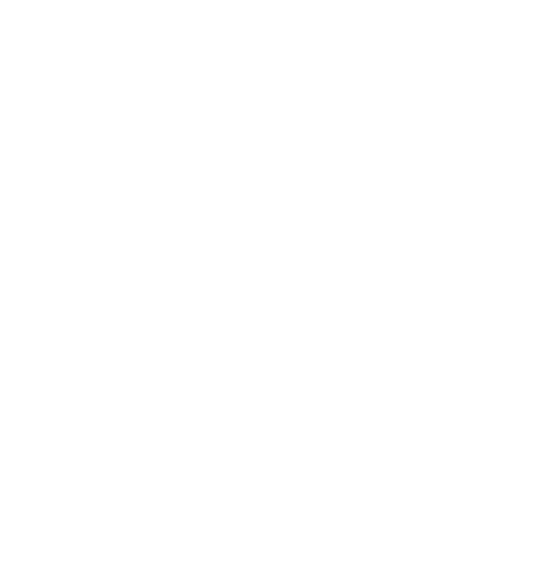 КАМПАНИЯ ПО ПРИКРЕПЛЕНИЮ ГРАЖДАН к  субъектам здравоохранения, оказывающим ПСМП15 сентября – 15 ноября 2017 года
НЕОБХОДИМЫЕ ДОКУМЕНТЫ
Документ, удостоверяющий личность

 Заявление в свободной форме на имя главного врача.
 заявление человек может написать сразу в поликлинике
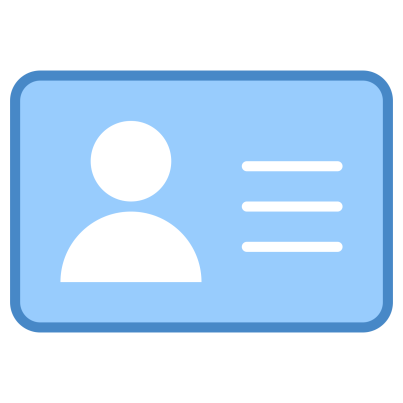 ИНЫХ ДОКУМЕНТОВ, СОГЛАСНО ПРАВИЛАМ ПРИКРЕПЛЕНИЯ ГРАЖДАН К ОРГАНИЗАЦИЯМ ПЕРВИЧНОЙ МЕДИКО-САНИТАРНОЙ ПОМОЩИ, УТВЕРЖДЕННЫМИ ПРИКАЗОМ МИНИСТРА ЗДРАВООХРАНЕНИЯ И СОЦИАЛЬНОГО РАЗВИТИЯ РЕСПУБЛИКИ КАЗАХСТАН ОТ 28 АПРЕЛЯ 2015 ГОДА № 281, ПРЕДОСТАВЛЯТЬ НЕ ТРЕБУЕТСЯ
2
ПРАВО СВОБОДНОГО ВЫБОРА
Человек имеет право свободного выбора организации ПМСП в пределах одной административно-территориальной единицы, т.е. города, поселка, села.
Однако, в случае выбора поликлиники, расположенной в городе или поселке, на расстоянии более 15-20 минут шаговой доступности от места проживания пациента, важно предупредить его о невозможности вызова врача для медицинского обслуживания на дому.
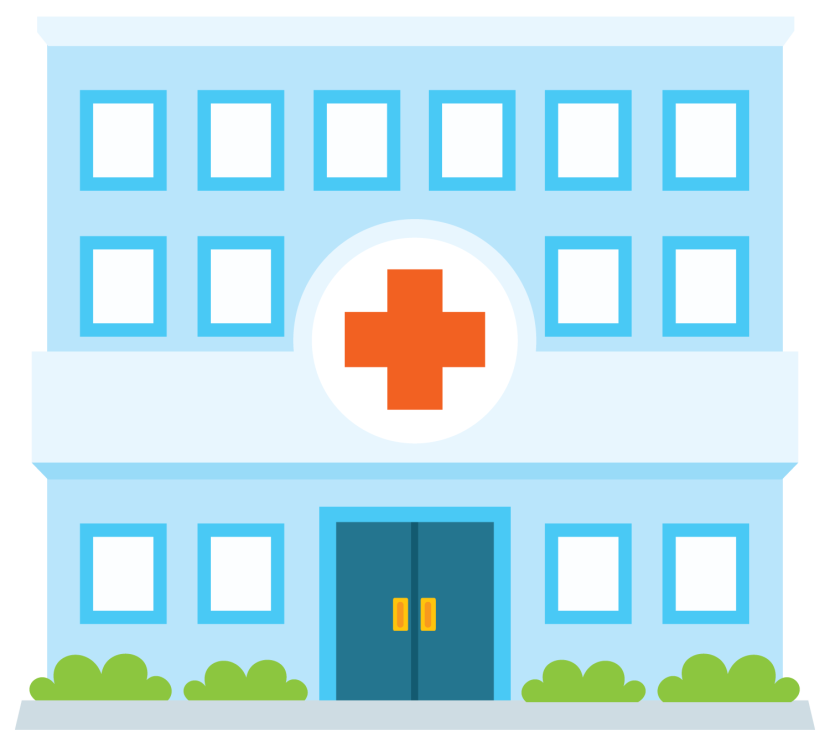 3
СПОСОБЫ ПРИКРЕПЛЕНИЯ
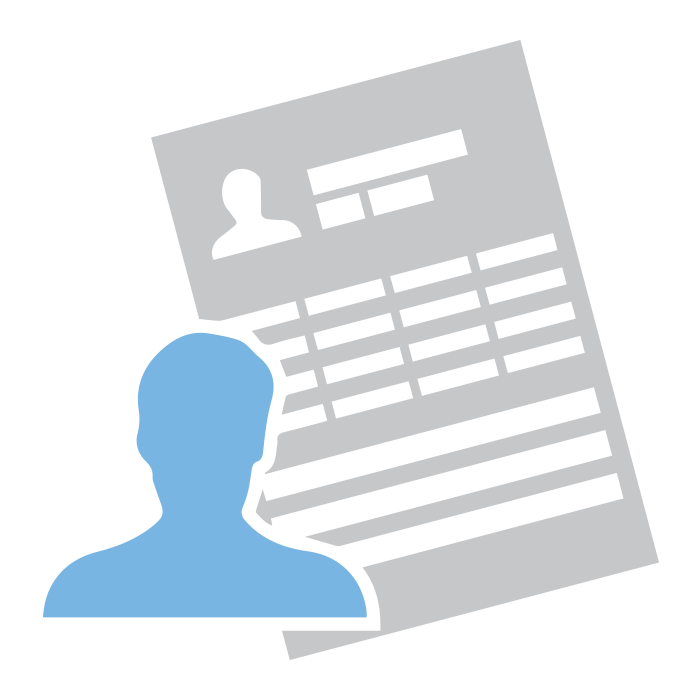 При непосредственном обращении пациента в поликлинику талон прикрепления выдается сразу в регистратуре в случае прикрепления.
При прикреплении посредством egov.kz поликлиника принимает решение о прикреплении и подтверждает в течение 1 дня.
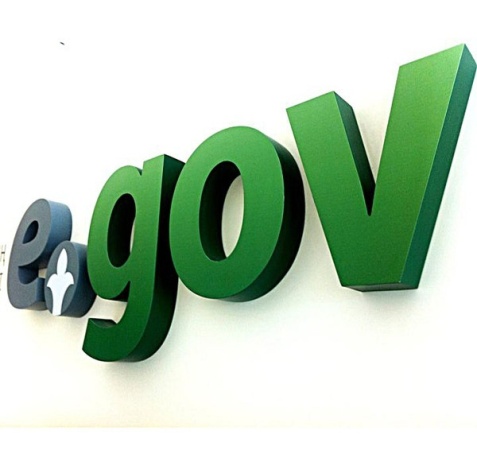 4
ОТКАЗ В ПРИКРЕПЛЕНИИ
Если организация ПСМП отказывает гражданину в прикреплении, то она обязана предоставить гражданину мотивированный отказ
Случай 1

Если количество прикрепленных к поликлинике превысило максимально возможное количество - 2 тыс. чел. на одного врача ПМСП, и обратившийся не проживает на территории ее обслуживания или на расстоянии более 15-20 минут шаговой доступности.
Случай 2

Если обратившийся не  проживает на территории обслуживания поликлиники и не согласен отказаться от услуги вызова врача на дом
5
ЧТО ВАЖНО ЗНАТЬ
Иностранцы и лица без гражданства, постоянно проживающие в Казахстане, прикрепляются беспрепятственно
Если гражданин проживает на территории обслуживания этой поликлиники, и других организаций ПМСП, включенных в базу данных, в этом районе нет, то поликлиника  не имеет права отказать в прикреплении, даже если количество прикрепленных превысило норму.
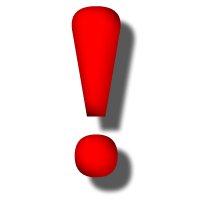 Обслуживание – 
с 1 января 2018 года
(кроме случаев переезда)
ОБУЧЕНИЕ СОТРУДНИКОВ
Проведите обучение сотрудников регистратур в вашем учреждении касательно условий прикрепления.

Сотрудник регистратуры должен:
 знать Правила прикрепления граждан к организациям ПМСП,
 быть вежлив, клиентоориентирован,
 исчерпывающе отвечать на вопросы  обратившихся по прикреплению.
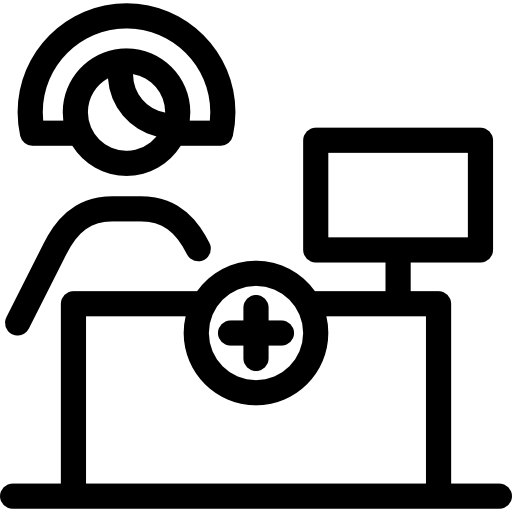 7
СПАСИБО ЗА ВНИМАНИЕ!